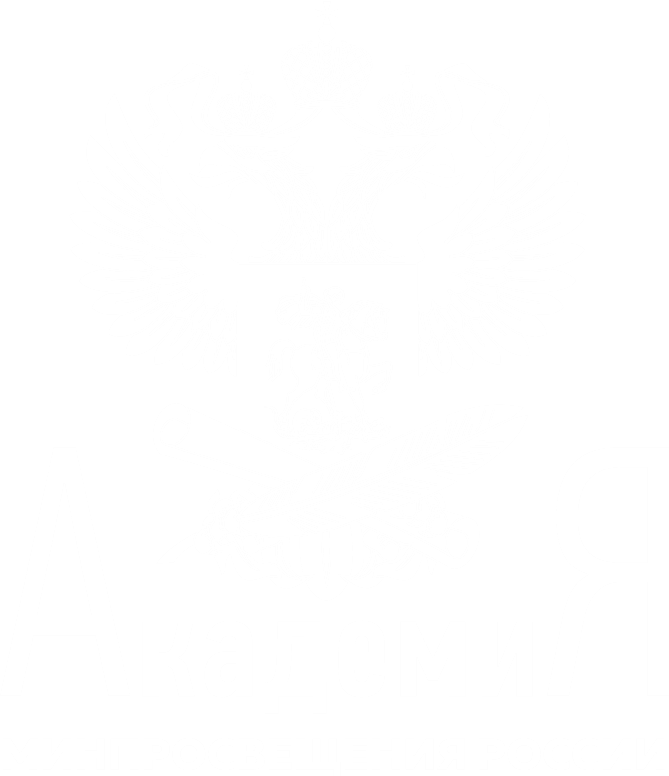 ЦИФРОВАЯ ТРАНСФОРМАЦИЯ ОБРАЗОВАНИЯ
Ярмахов Б.Б., к.ф.н., доцент
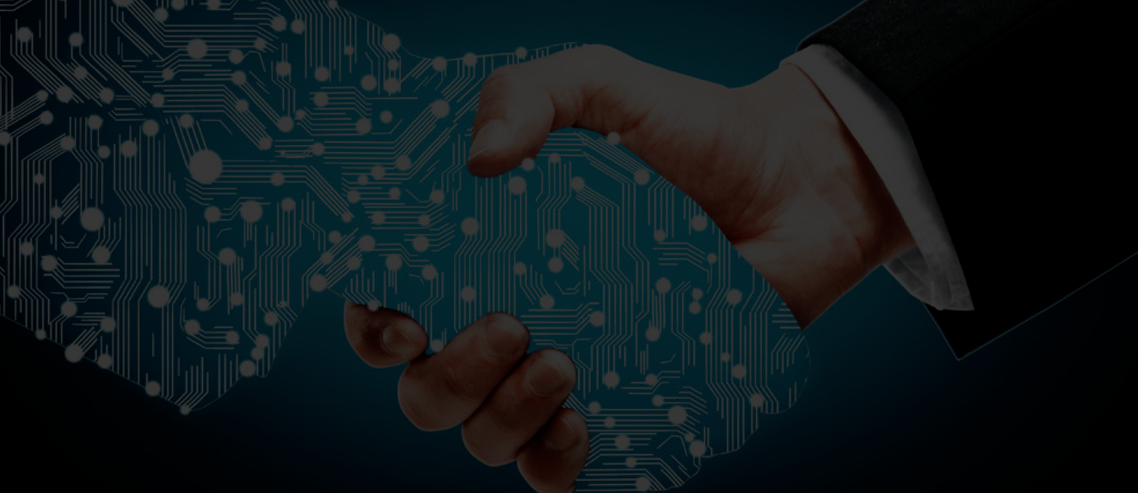 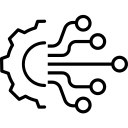 Цифровая трансформация что это?
Изменение школьной жизни для создания условий подготовки гражданина и профессионала для жизни и работы в цифровой экономике на основе современных
   педагогических и цифровых технологий..
Что было?
Что будет?
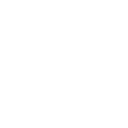 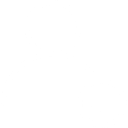 Персонализированное обучение
Фронтальное обучение всех
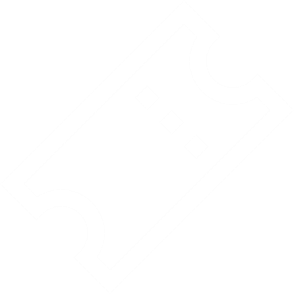 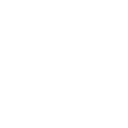 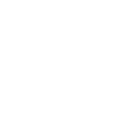 Школа - среда развития
Школа - место пребывания
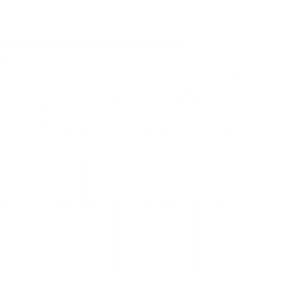 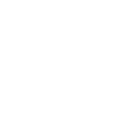 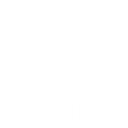 Творческие задачи - учителю, рутинные - алгоритмам
Рутинные операции в ручном режиме
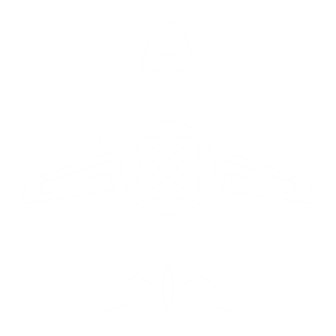 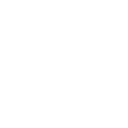 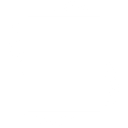 Электронный документооборот
Бумажный документооборот
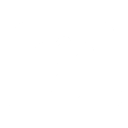 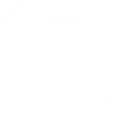 Автоматизация отчетности
Заполнение отчетности  вручную
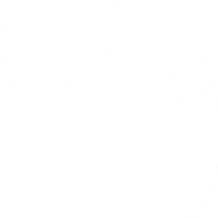 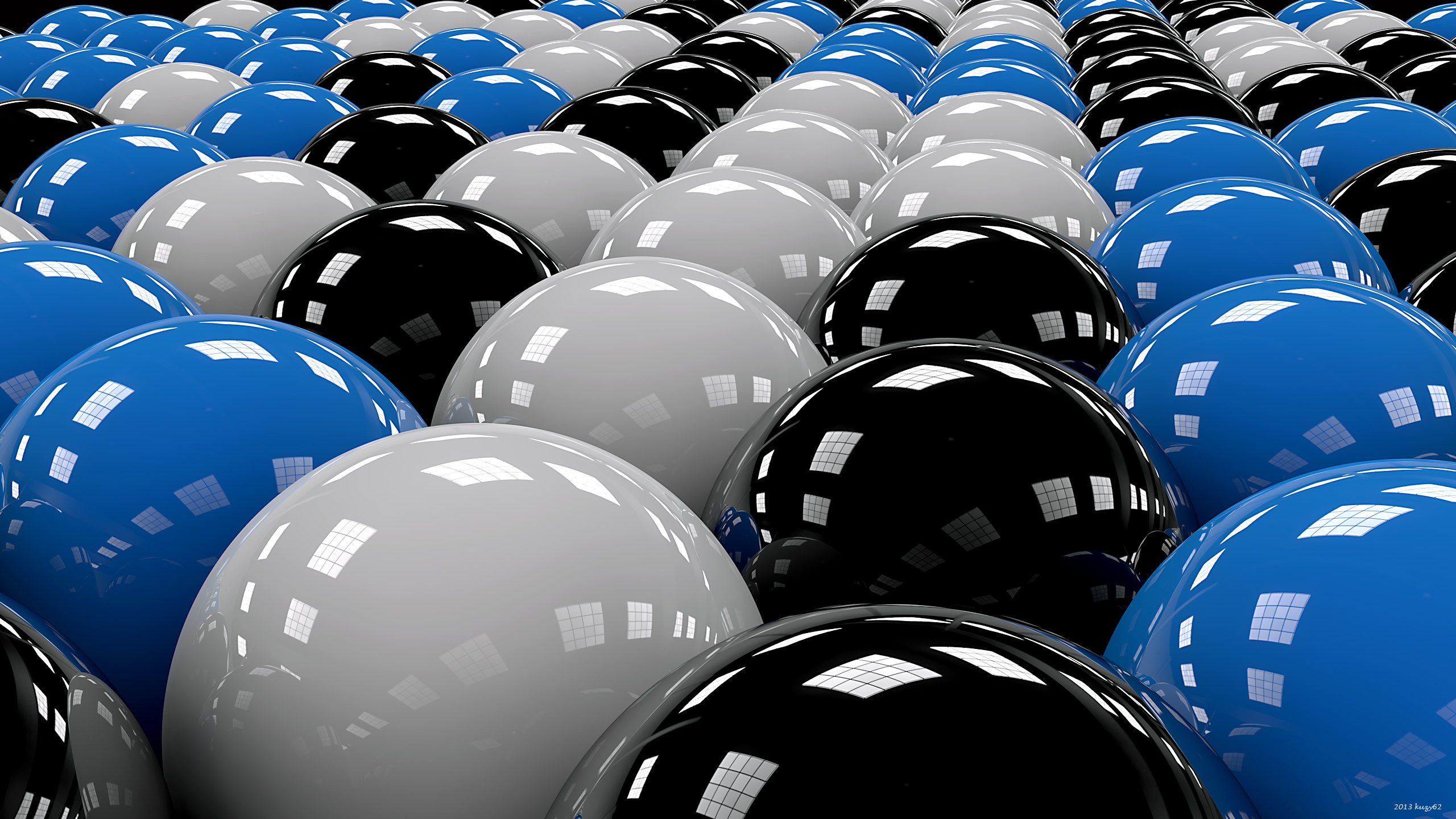 Технологии
драйверы
Большие данные
Искусственный интеллект
Робото-
техника
Виртуальная реальность
Облачные вычисления
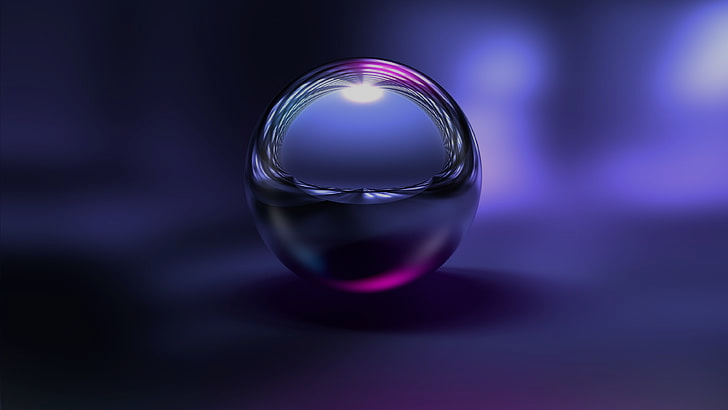 Виртуальная реальность
Большие данные
Искусственный интеллект
Облачные вычисления
Робото-
техника
драйверы
Технологии
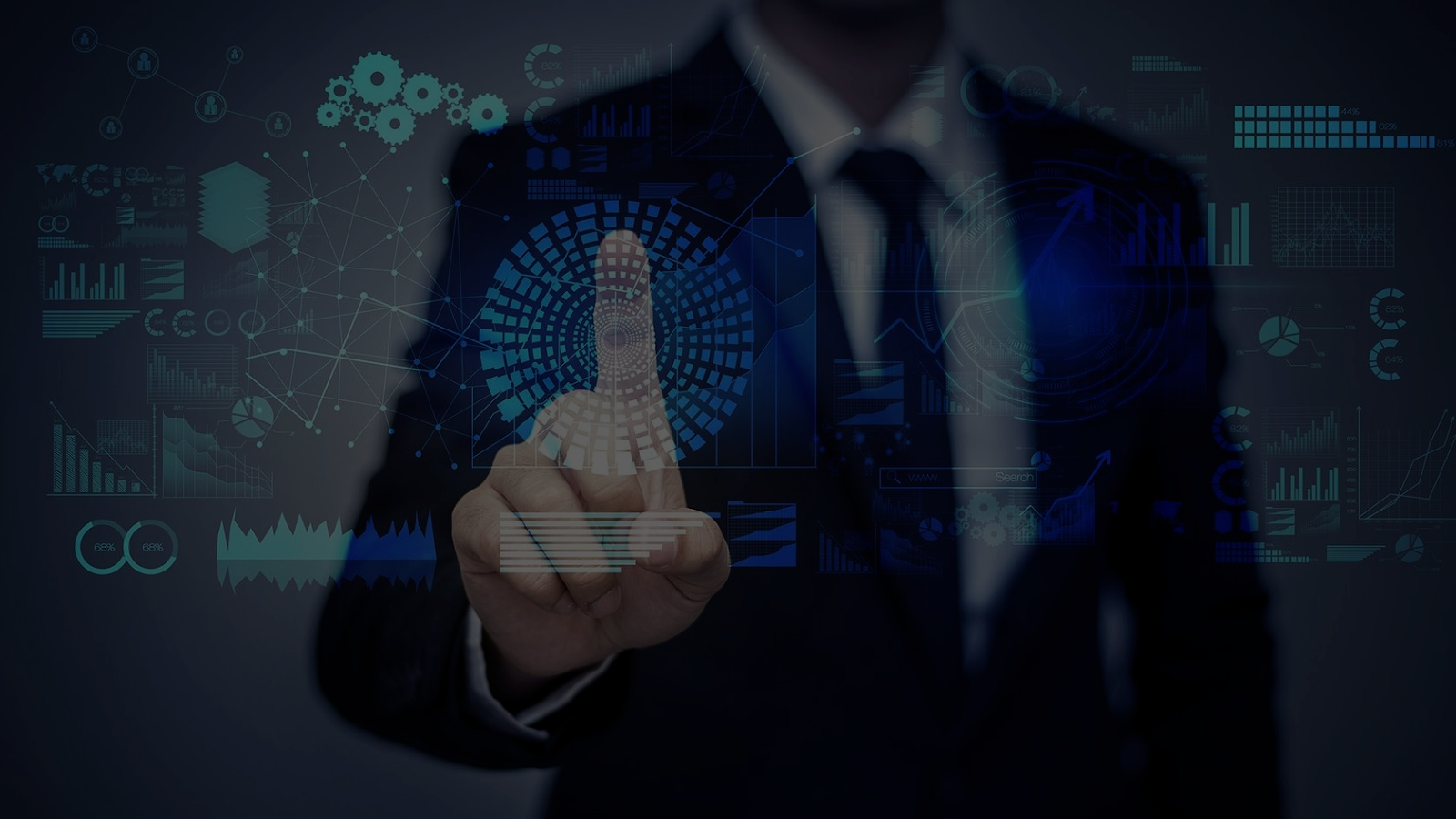 Что входит в цифровую трансформацию?
2
1
3
Персонализация обучения
Цифровая образовательная среда
Оценивание по цифровому портфолио
4
5
Принятие решений на основе данных
Переход на электронный документооборот
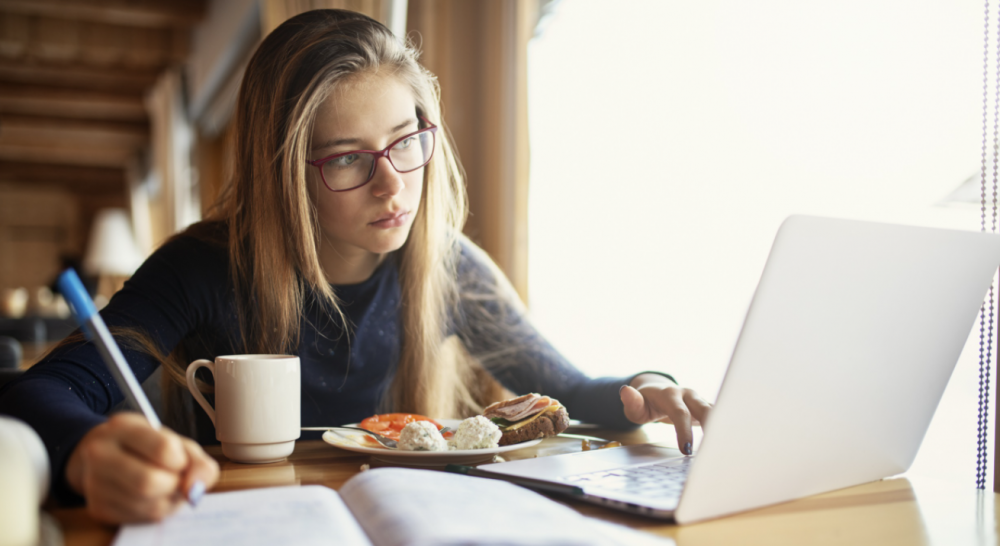 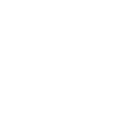 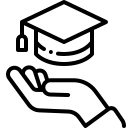 Цифровая образовательная среда
Персонализация обучения
Построение индивидуальных образовательных маршрутов обучающихся, где они выступают субъектами проектировочной деятельности.
Открытая совокупность информационных систем, предназначенных для решения задач образовательного процесса
Что в нее входит?
Чем обеспечивается?
Школьная инфраструктура
Структурированием содержания образования
Сетевые решения и устройства
Мониторингом учебной траектории
Файловые хранилища
Использованием систем адаптивного обучения
Цифровые образовательные ресурсы
Системы доступа и др.
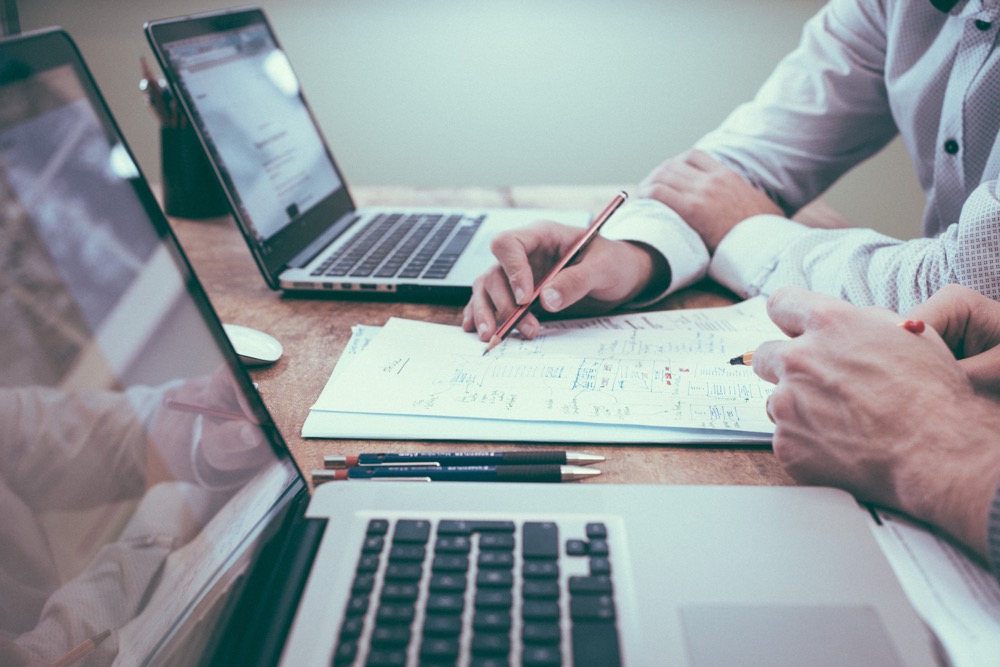 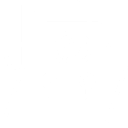 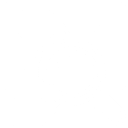 Принятие решений на основе данных
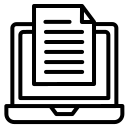 Цифровое портфолио
Электронный документооборот
Управленческие решения 
в образовании, принимаемые на основе анализа больших массивов данных, генерируемых цифровыми платформами
Подборка продуктов деятельности обучающегося, подтверждающих его достижения, хранящиеся 
на цифровой платформе
Перевод всех управленческих коммуникаций
в образовательной организации в цифровой формат
Какие технологии используются?
Искусственный интеллект
Что в него входит?
1
2
1
Разработки
Продукты проектных работ
Машинное обучение
2
Какие технологии используются?
4
3
Прототипы
Фото и видео материалы
Большие данные
3
«1С»
«R7»
1
2
5
Свидетельства о достижениях и др
Учебная аналитика
4
«АИС Сетевой город-образования»
3
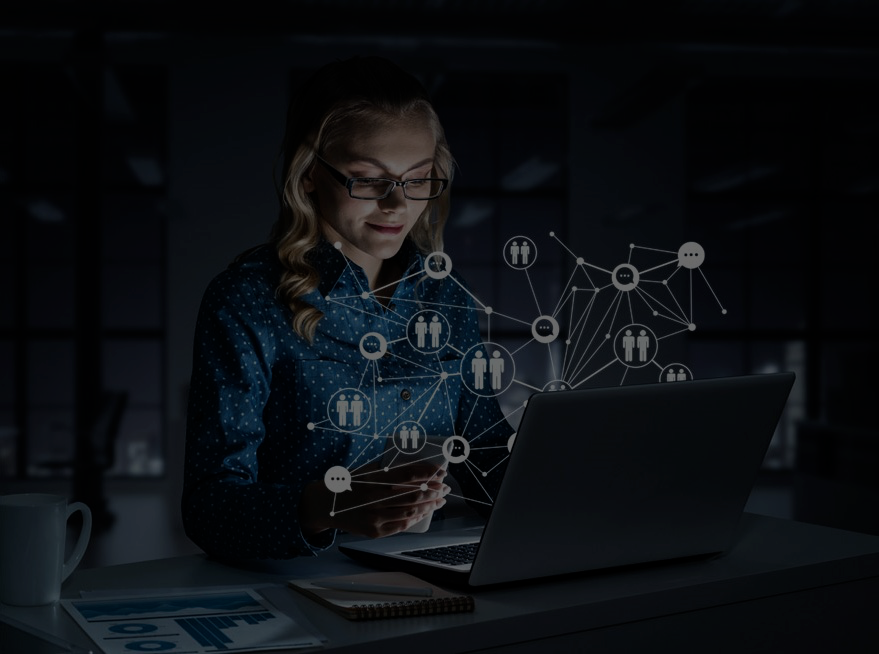 Трансформация методов обучения
2
1
3
Адаптивное обучение
Смешанное обучение
Обучение вне стен классной комнаты
4
5
Геймификация
Мобильное обучение и BYOD
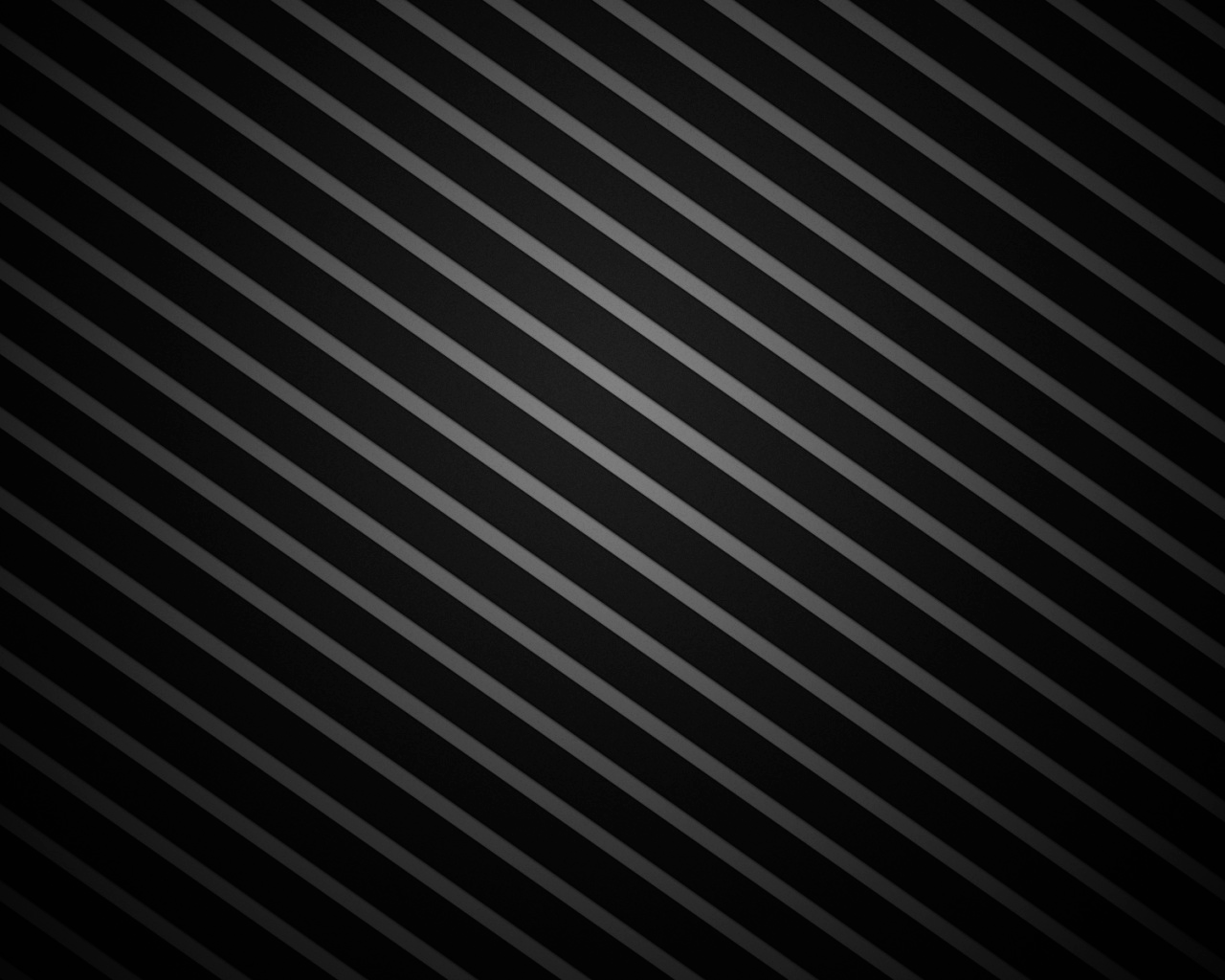 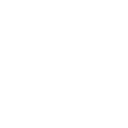 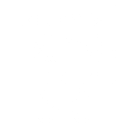 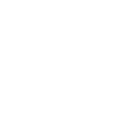 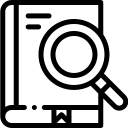 Геймификация
Адаптивное обучение
Обучение вне стен классной комнаты
Смешанное обучение
Повышение мотивации к обучению за счет использования игровых механик и фиксации достижений школьника на цифровых платформах.
Построение оптимальной образовательной траектории учащегося на основе методов искусственного интеллекта
Сочетание возможностей обучения в классе и на цифровых платформах за счет персонализации образовательных траекторий учащихся.
Обучение за пределами школы в форме квестов, походов, экскурсий, как правило, с использованием мобильных цифровых устройств.
Физика
Биология
Физика
Физика
Где применяется?
Математика
Литература
Математика
Математика
Химия
Информатика
География
Русский язык
Биология
Физическая культура
Биология
Биология
Химия
Химия и др
История и др.
Иностранные
 языки и др.
Примеры использования
Учи.ру
Core
Skyeng
Карты Яндекс
Stepik
GlobalLab
ISpring
MyLab
Joyteka
Stepik
Moodle
Skysmart
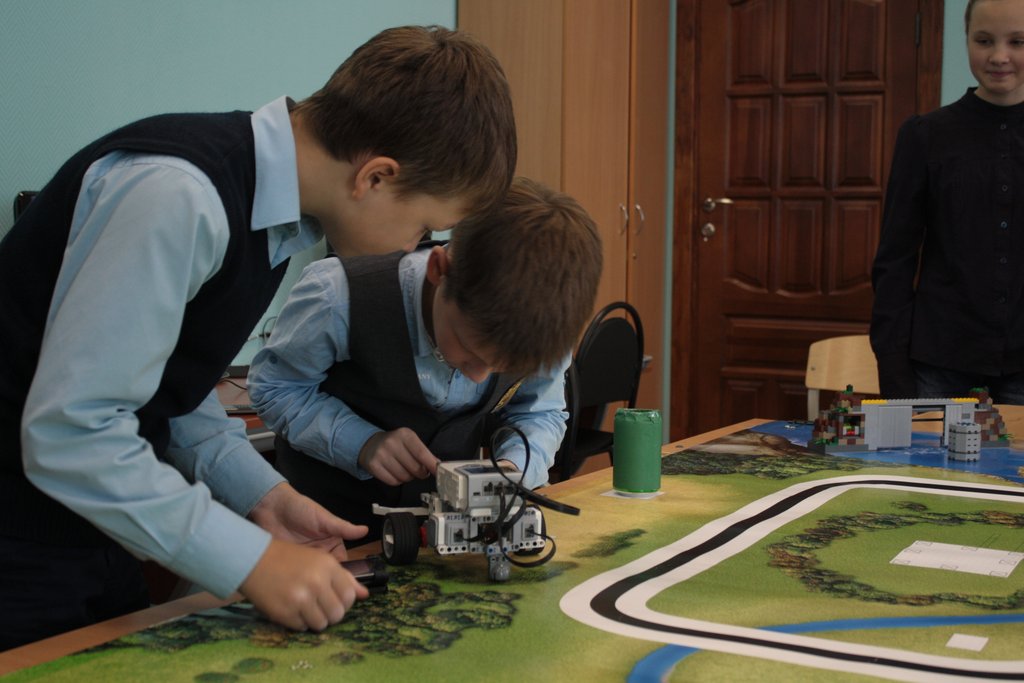 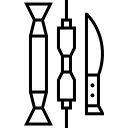 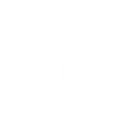 Трансформация системы управления
Внешкольная деятельность
Создание системы управления образовательной организацией
Кружковое движение
Детские технопарки
Переход. 100% образовательных организаций на безбумажные технологии в организации образовательной деятельности.
к 2024 году
Кванториумы
ЦМИТы
STEM центры
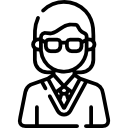 Станции юных техников
В центре изменений – учитель!
Дворцы творчества
Использование технологий в управлении
94
%
72
%
Использование информационной системы для управления школой 
(1С-школа, Нет-школа, другое)
40
%
35
Использование внутреннего портала для решения управленческих задач
35
%
%
Использование универсальных сервисов для решения управленческих задач
Использование соц.сетей и мессенджеров для управления школой
Использование электронного расписания
Использование электронного дневника
10
Использование электронного журнала
%
3
%
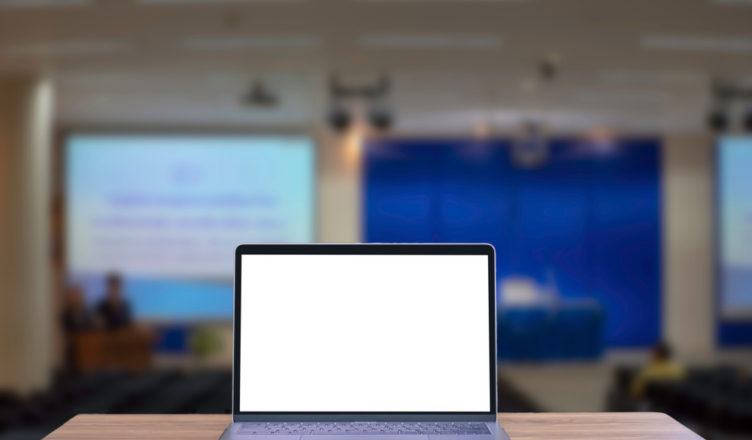 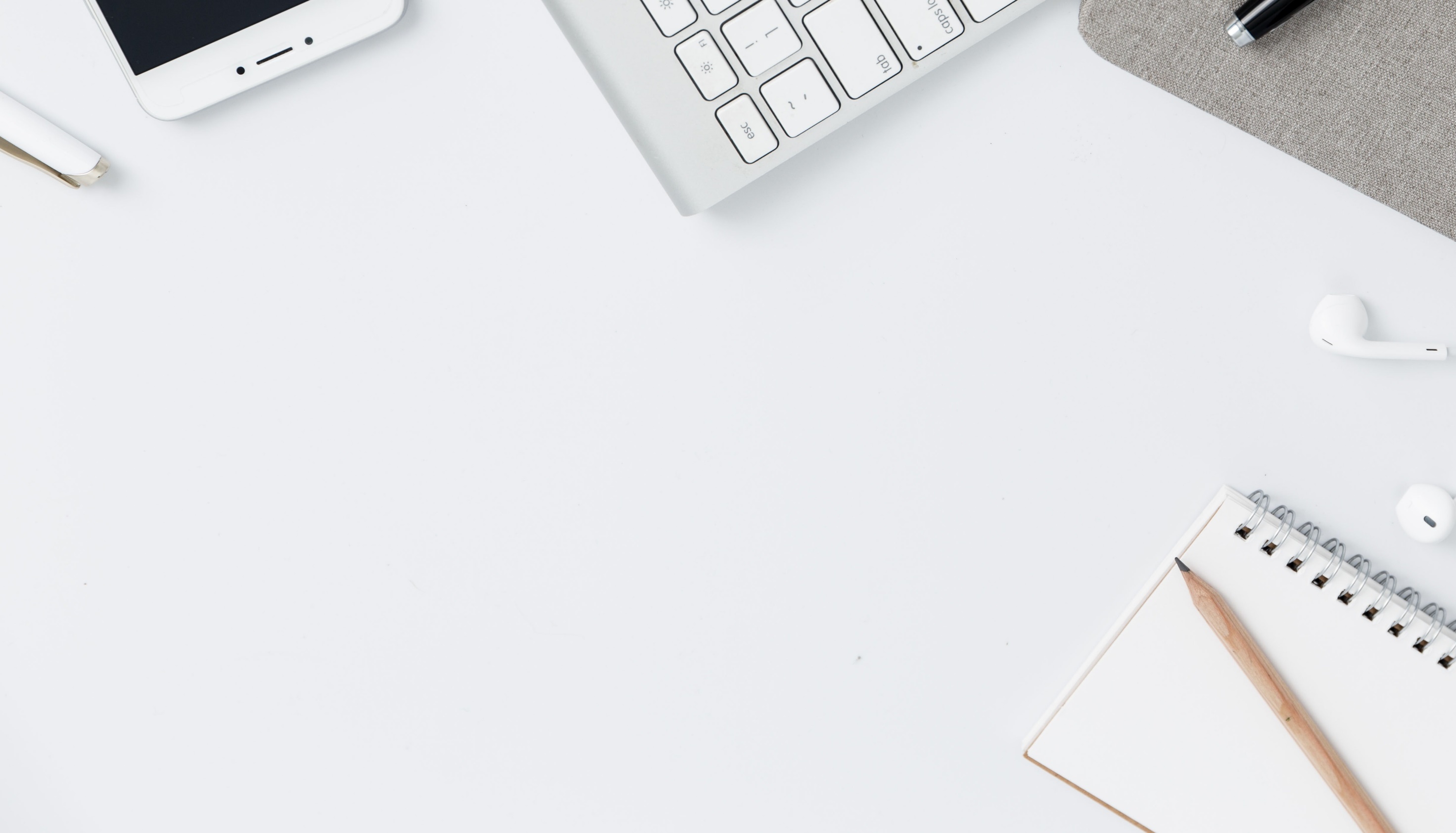 Дополнительные материалы к теме
https://docs.edu.gov.ru/document/267a55edc9394c4fd7db31026f68f2dd/download/4030/
Паспорт стратегии Цифровая трансформация образования
https://koiro.edu.ru/centers/tsentr-informatizatsii-obrazovaniya/tsifrovaya-obrazovatelnaya-sreda/materialy/sbornik_27042020.pdf
Сборник материалов по результатам апробации мониторинга цифровой трансформации общеобразовательных организаций на федеральном и региональном уровнях
https://ioe.hse.ru/pubs/share/direct/418228715.pdf
Уваров А.Ю. Цифровая трансформация и сценарии развития общего образования